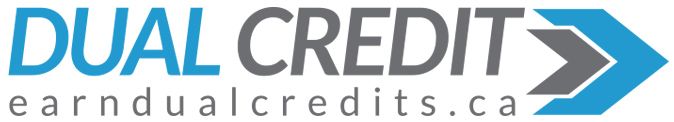 Responses Received: 354
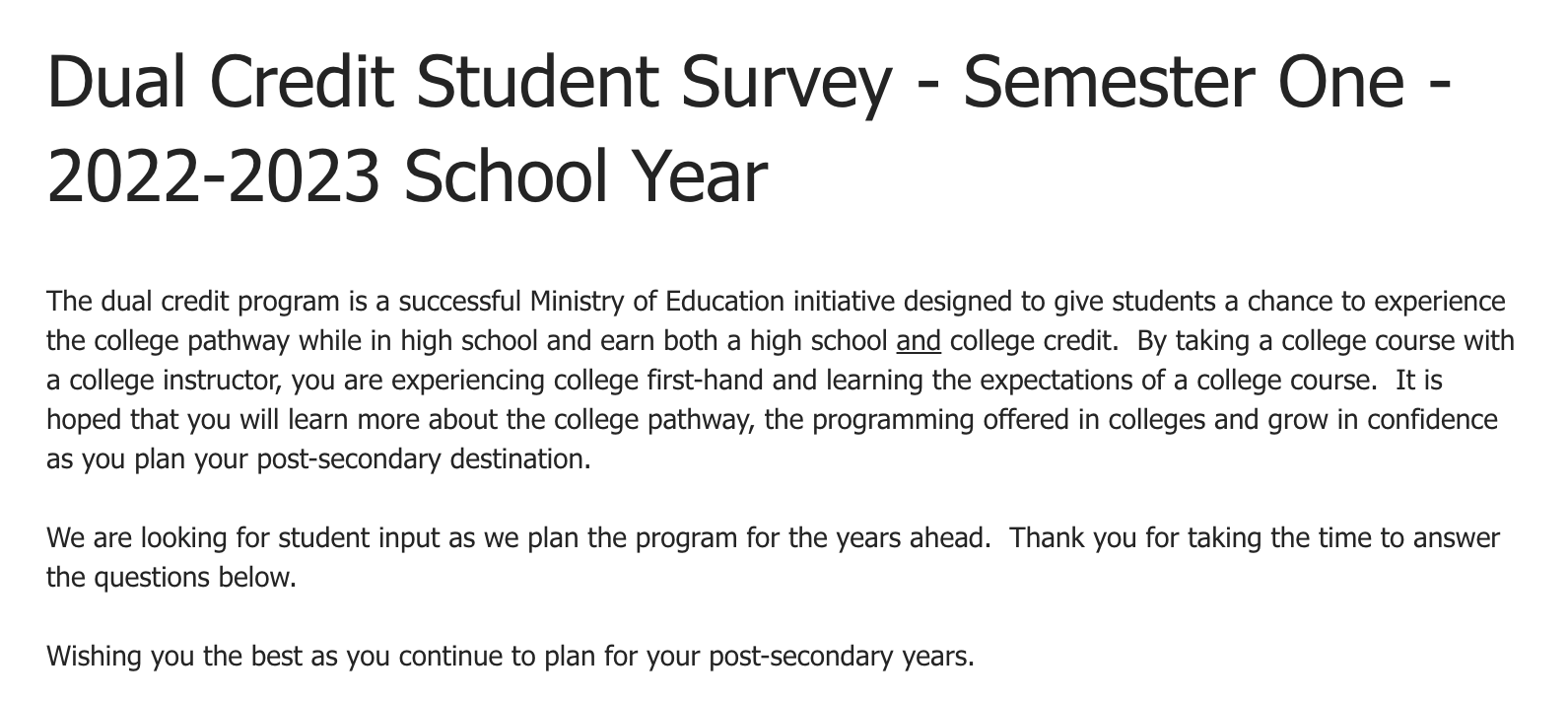 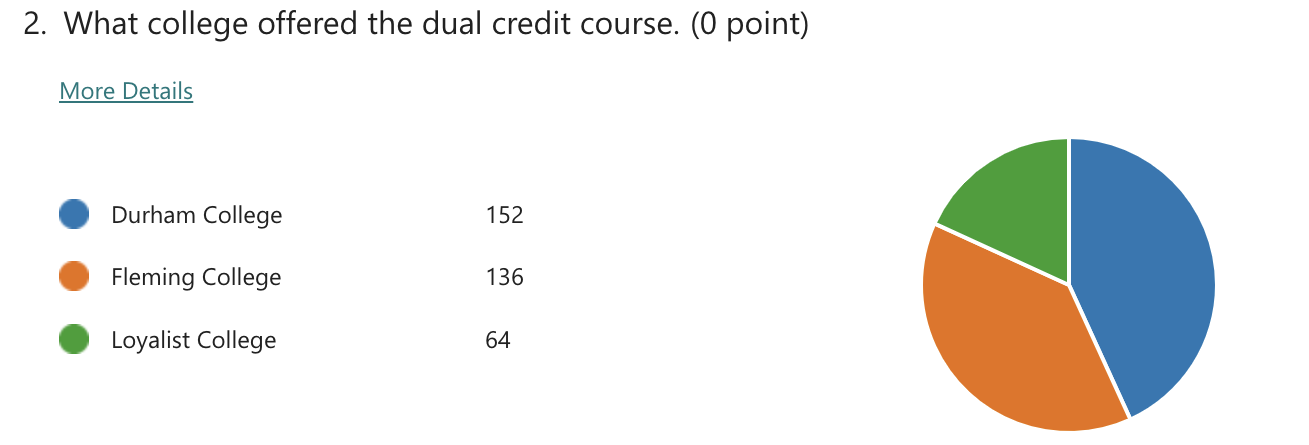 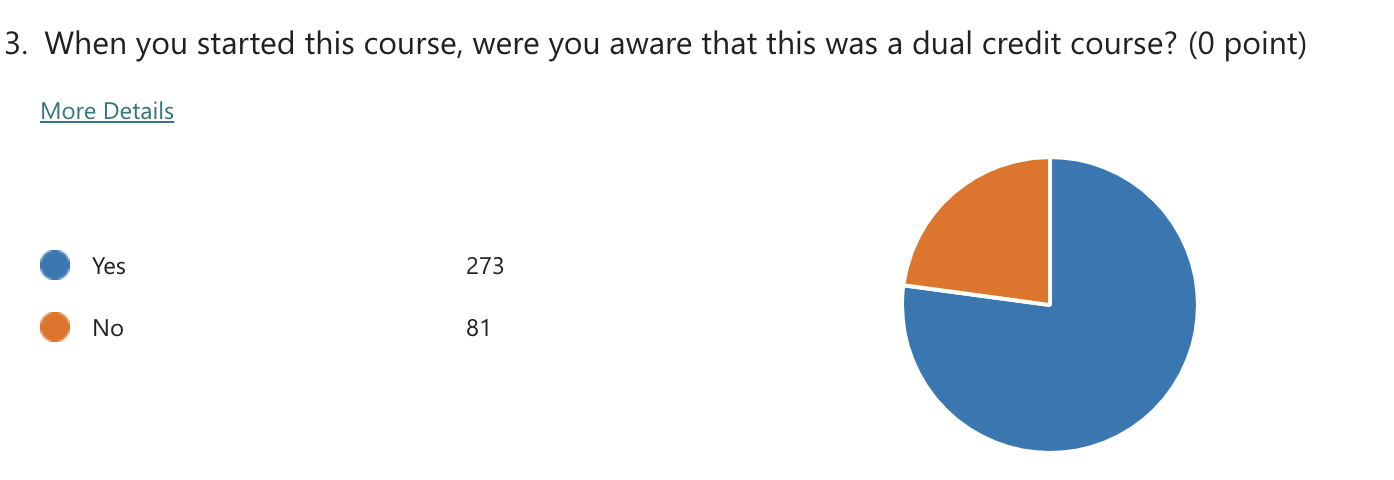 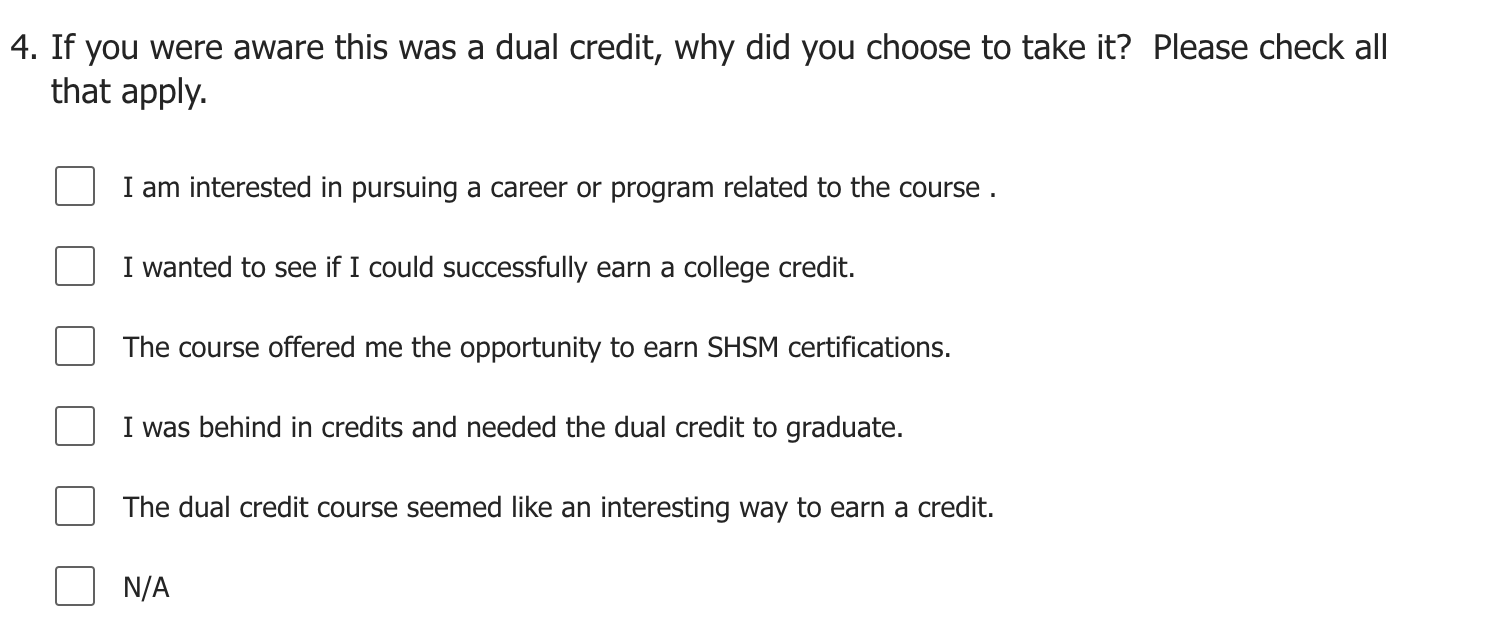 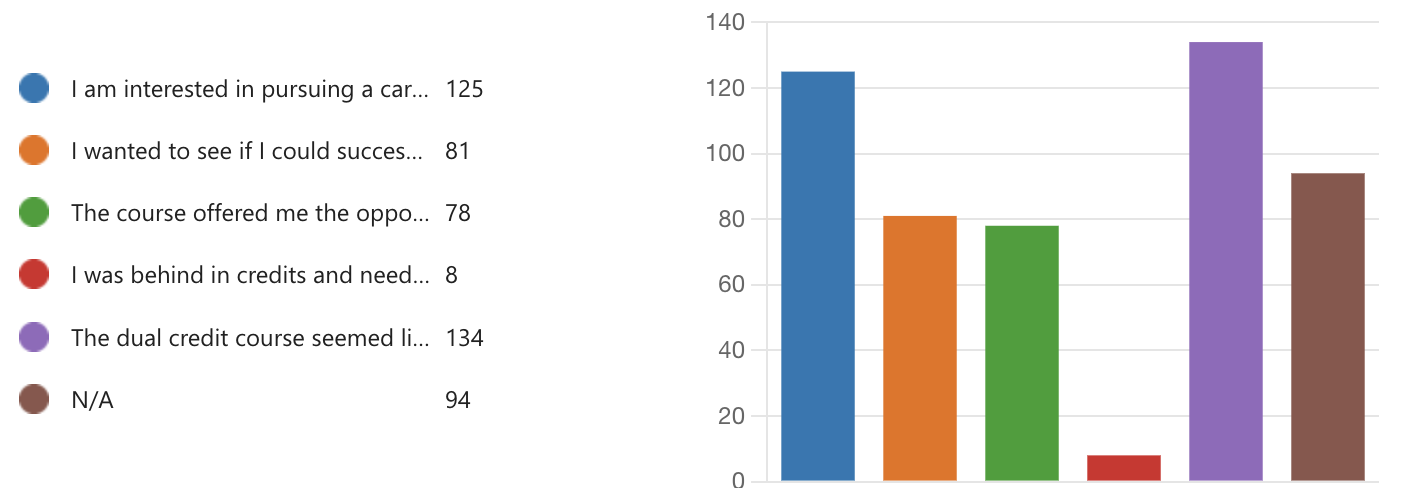 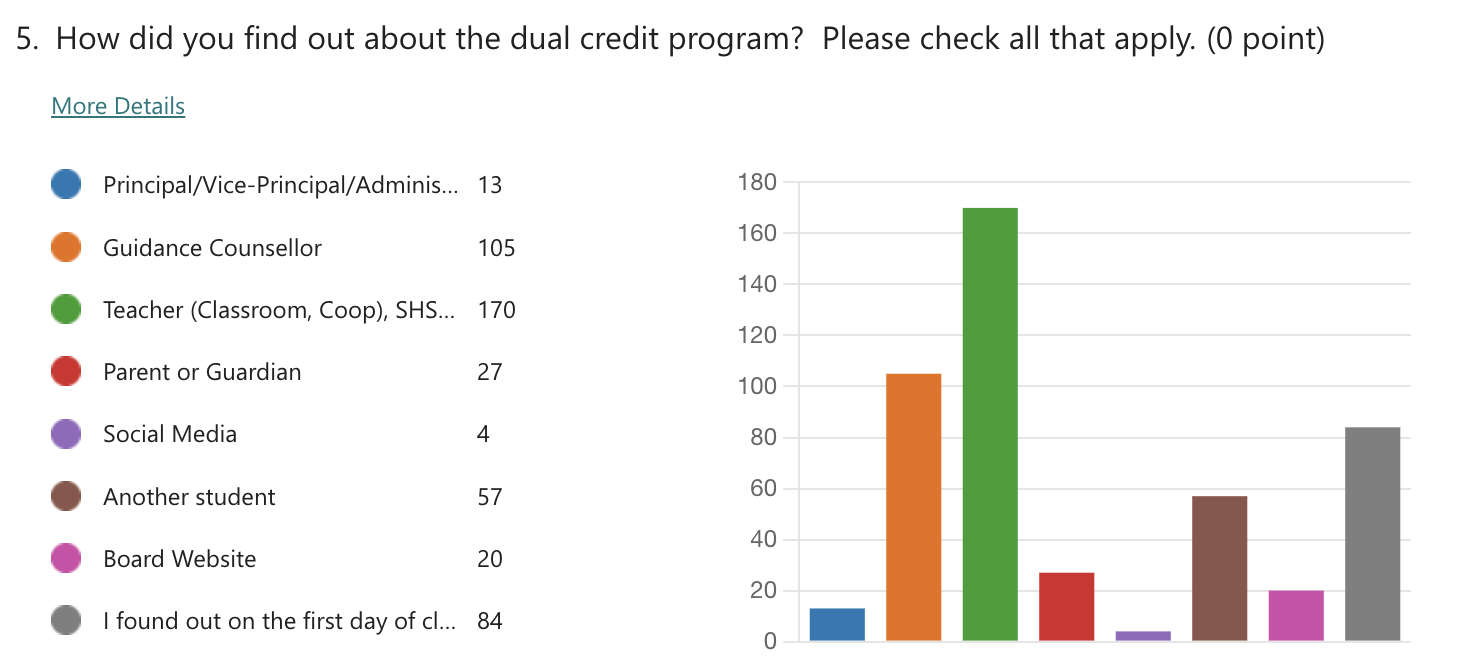 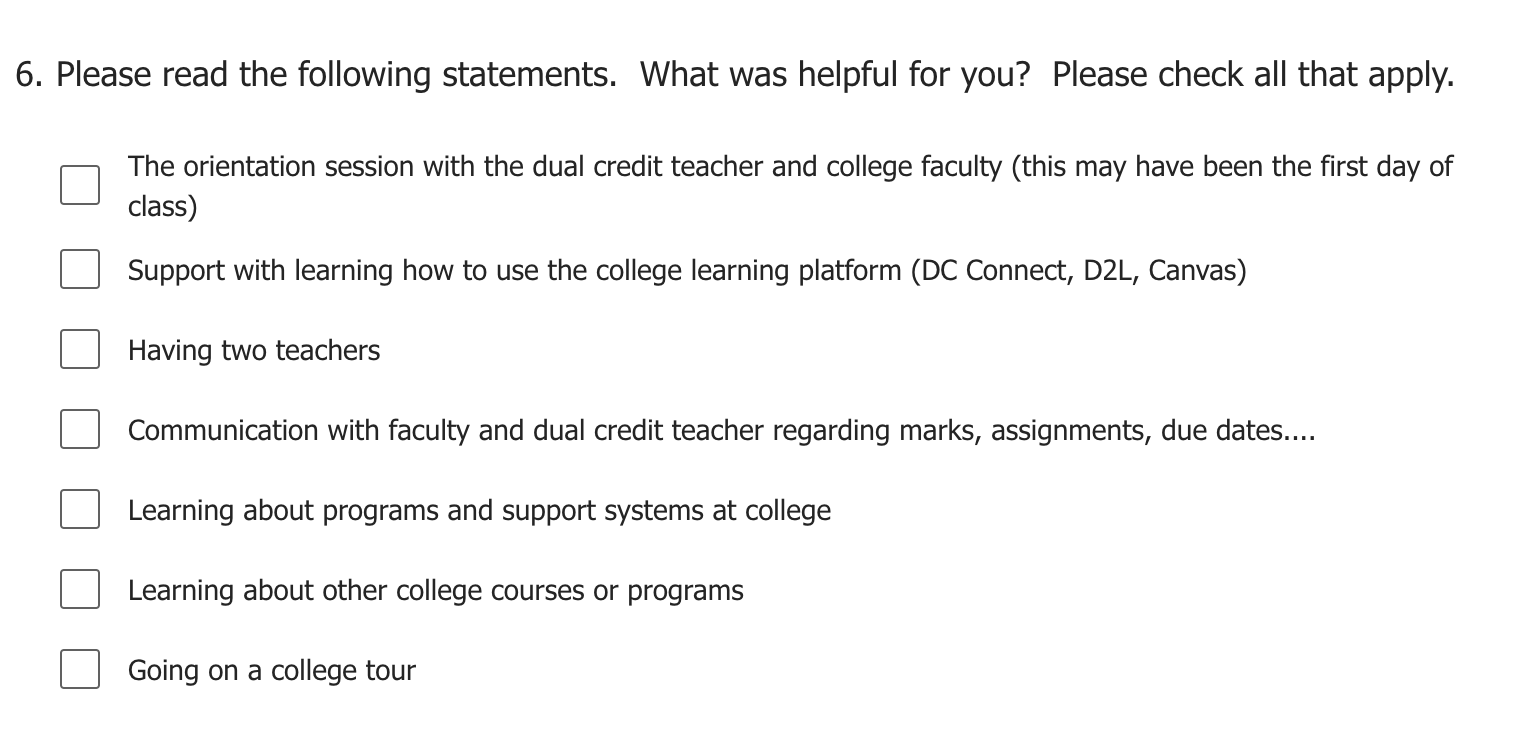 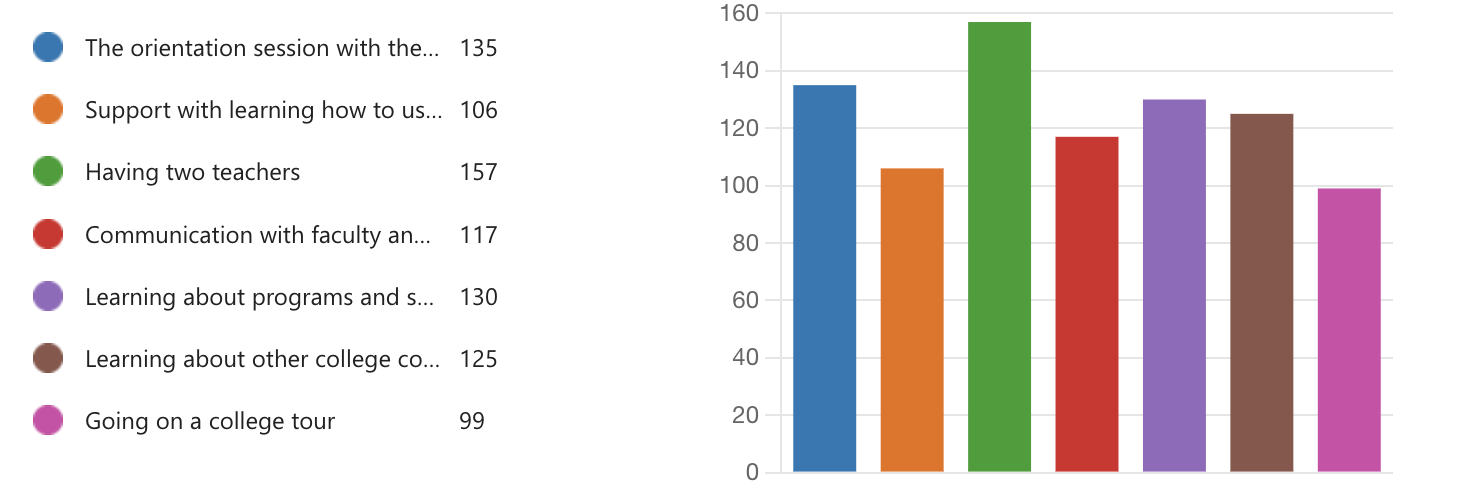 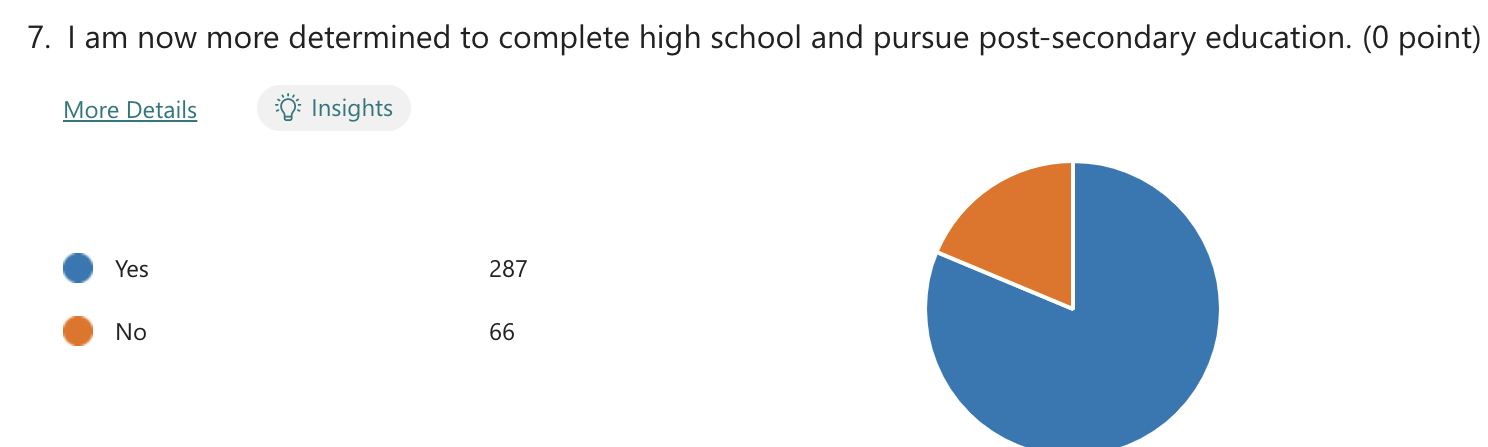 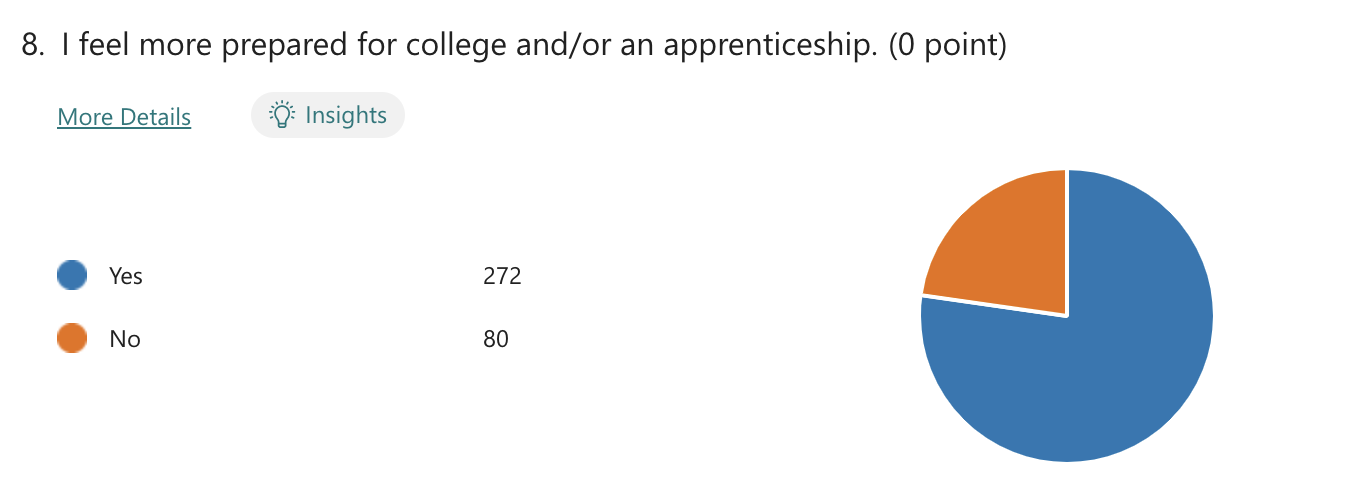 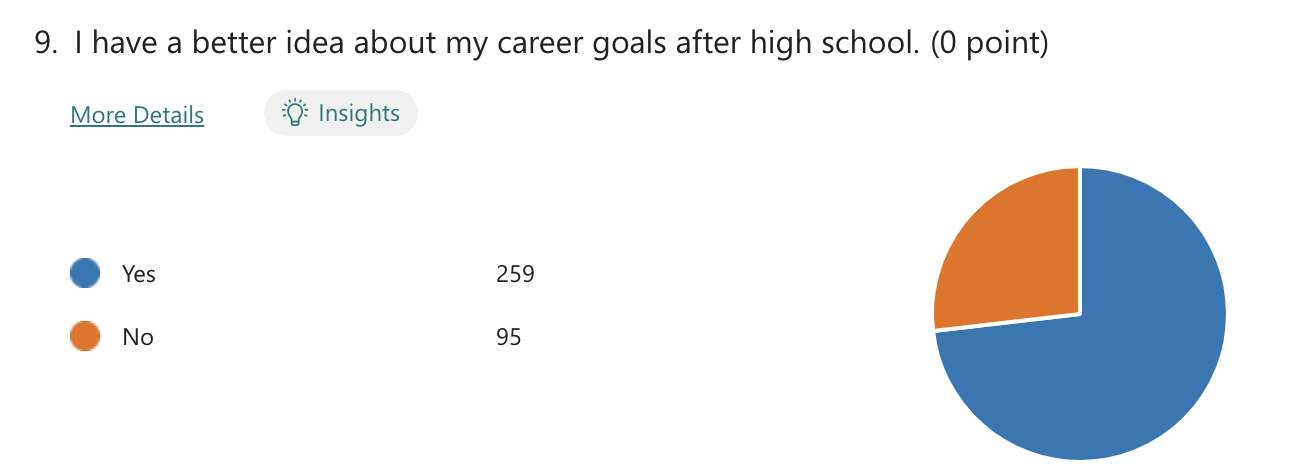 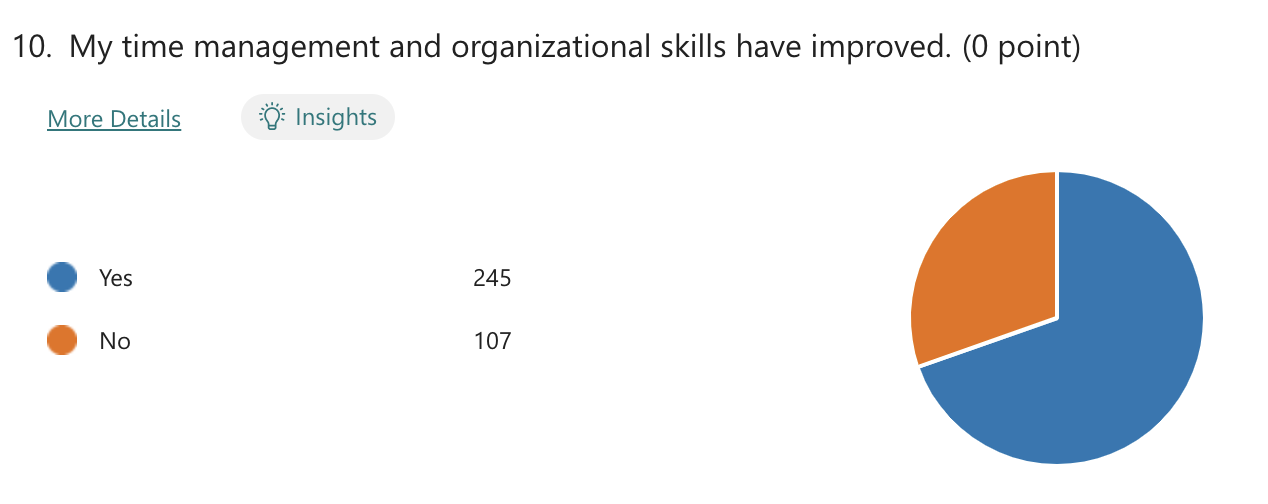 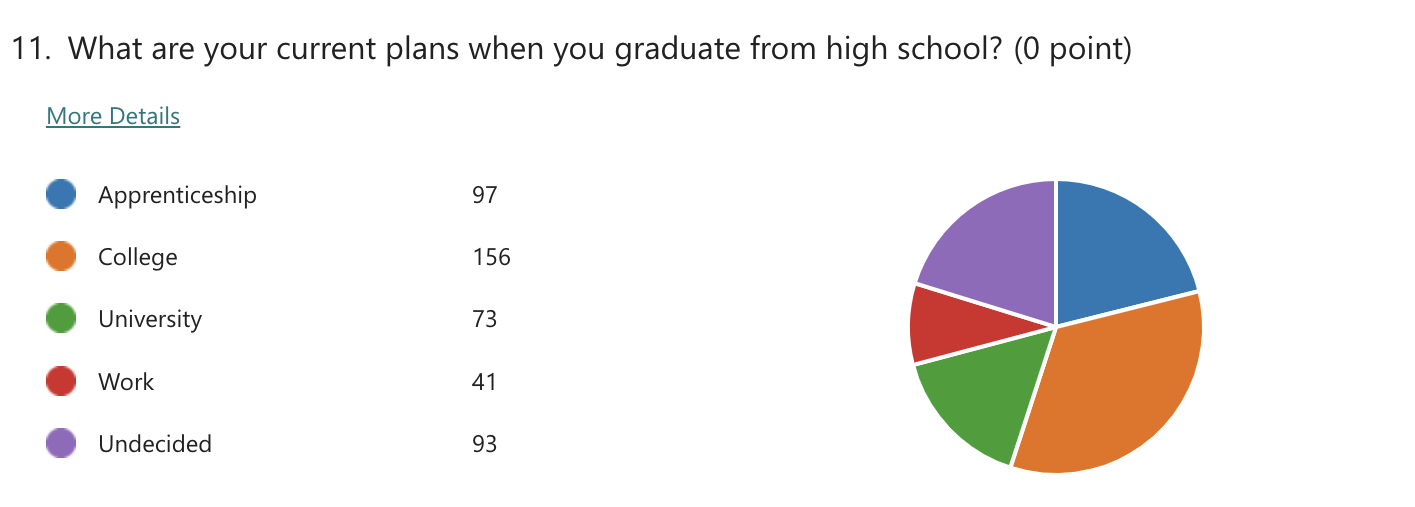